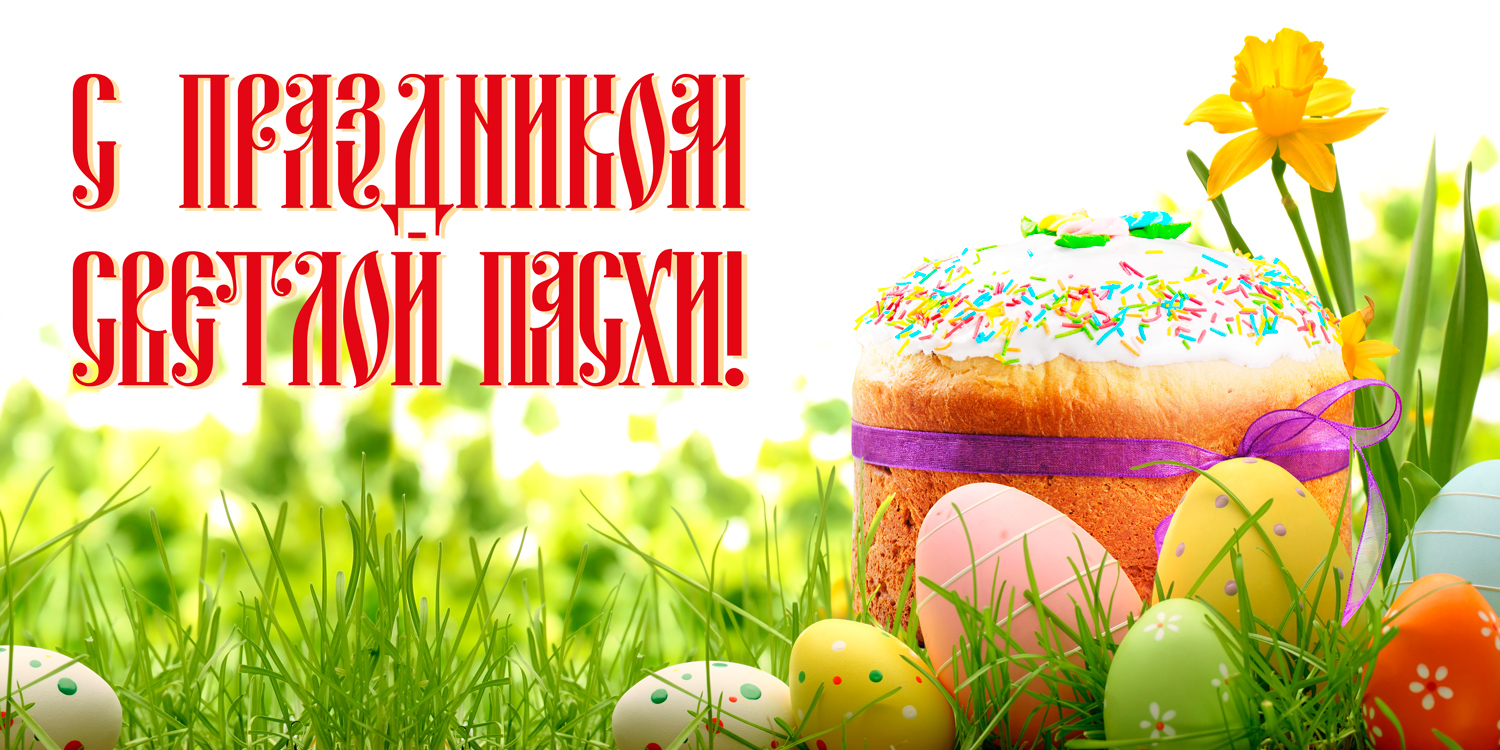 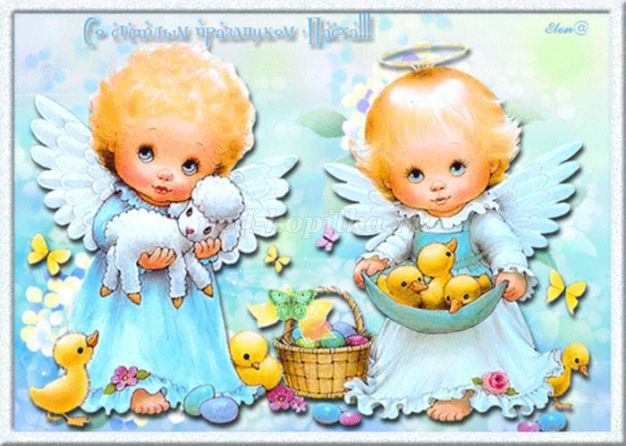 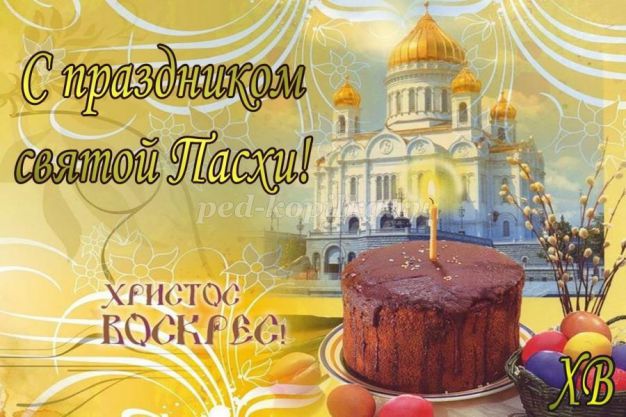 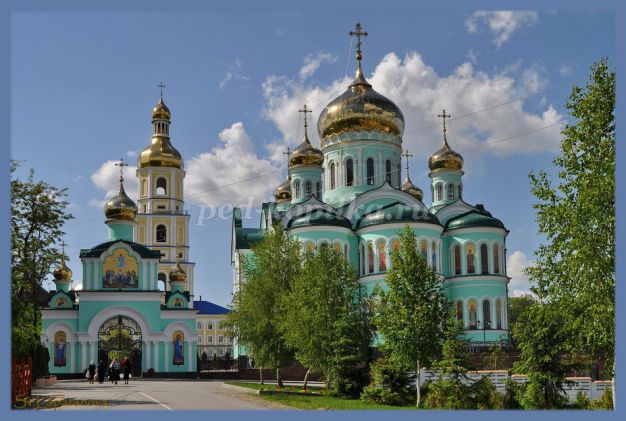 Распятие Христа
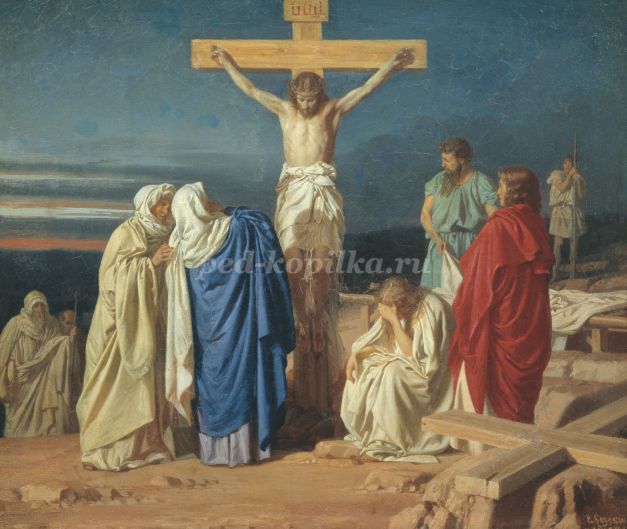 Распятие с двумя разбойниками
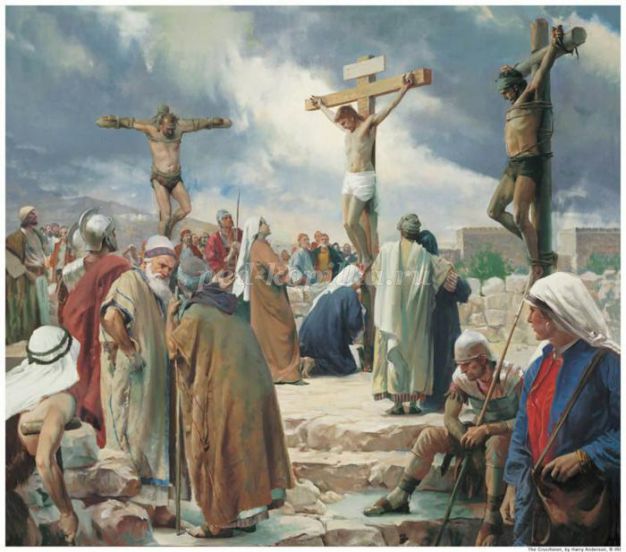 Воскресение Христа
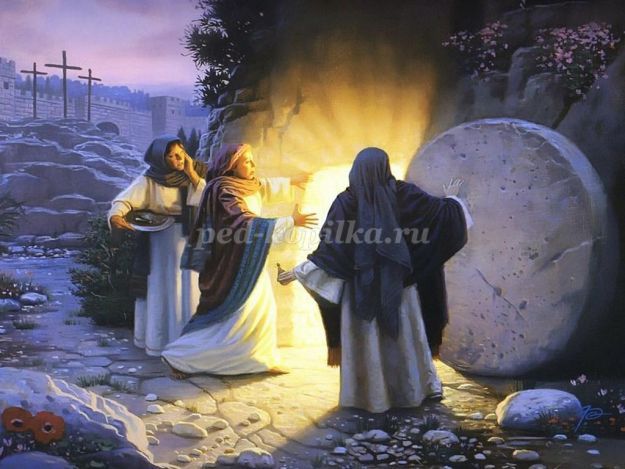 Ангел у гроба Христа
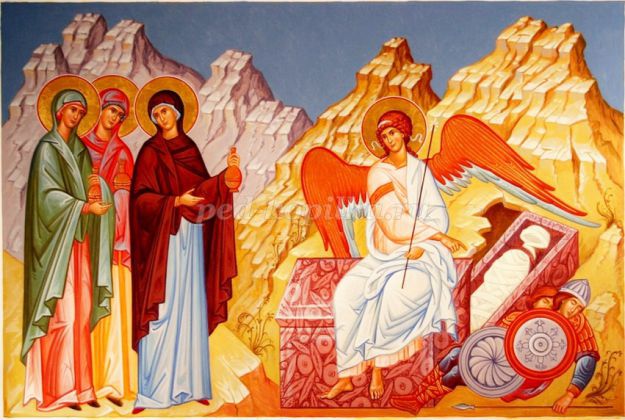 Христос Воскрес!
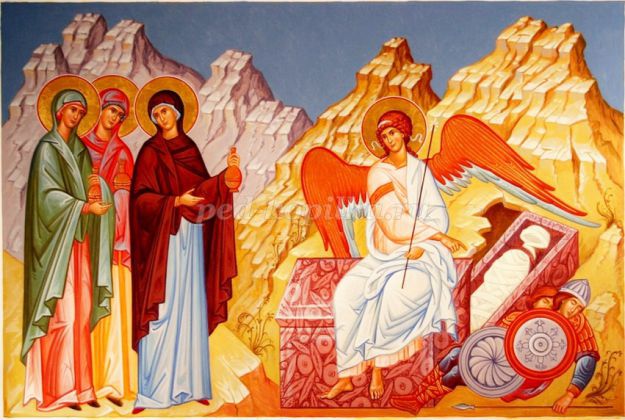 Крестный ход
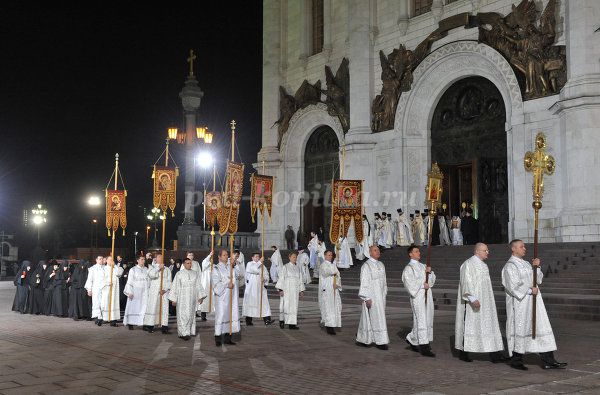 Ликующий трезвон колоколов
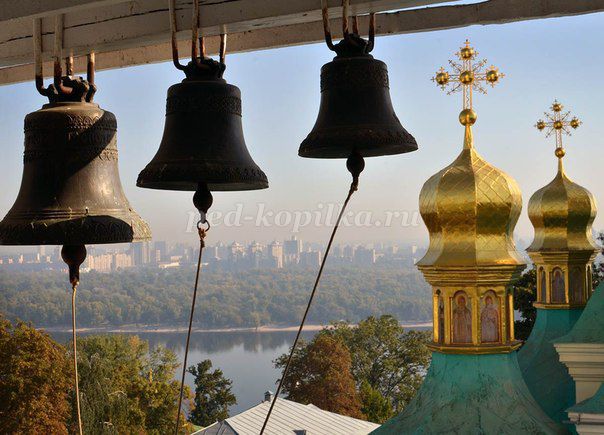 Праздничный стол
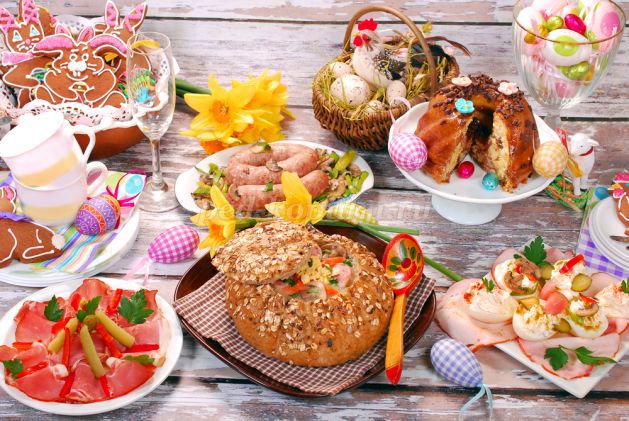 Мария Магдалина
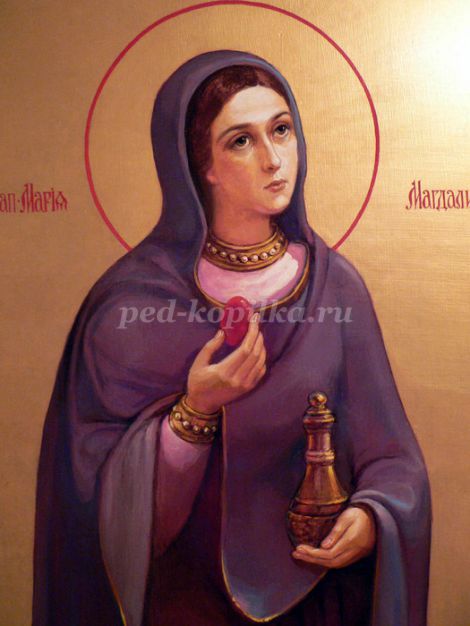 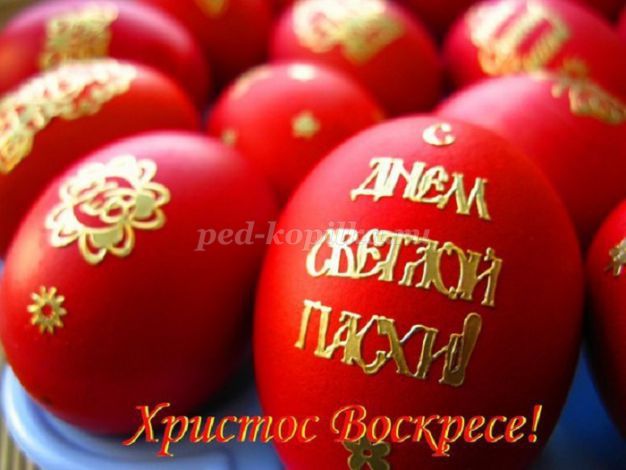 Игры на Пасху
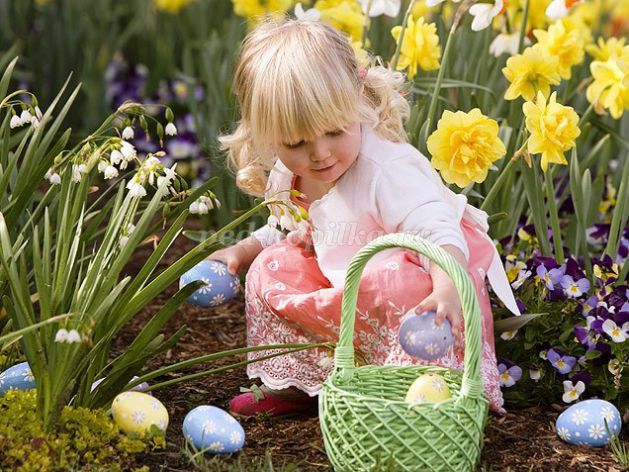 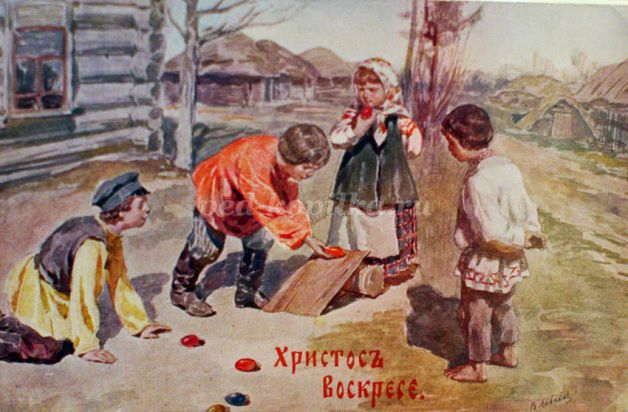 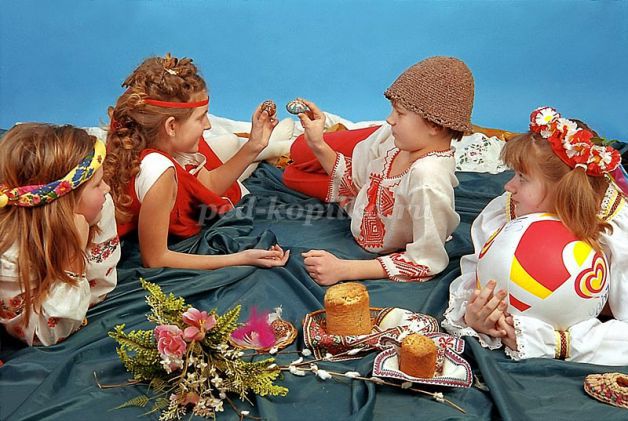 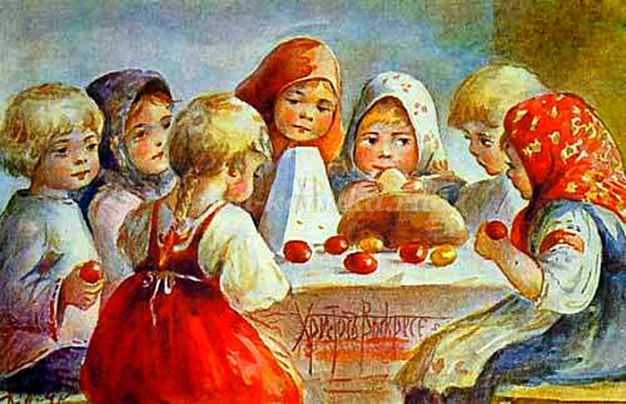 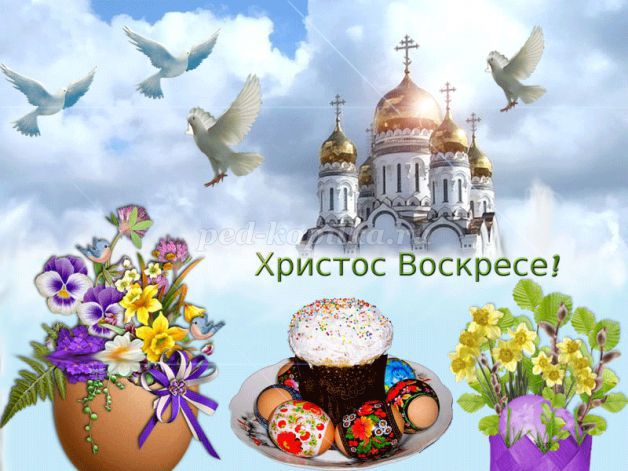 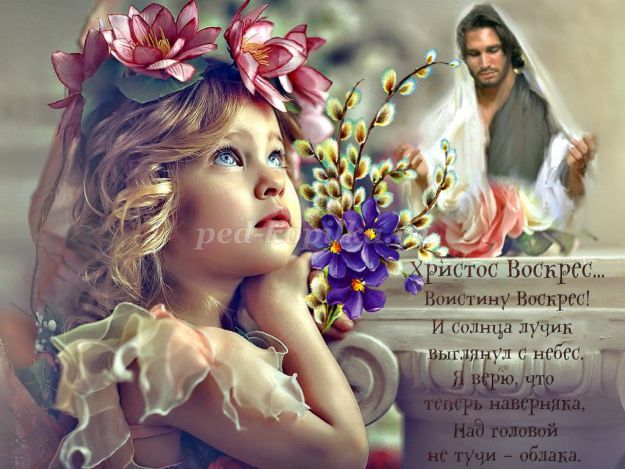 Спасибо за внимание!